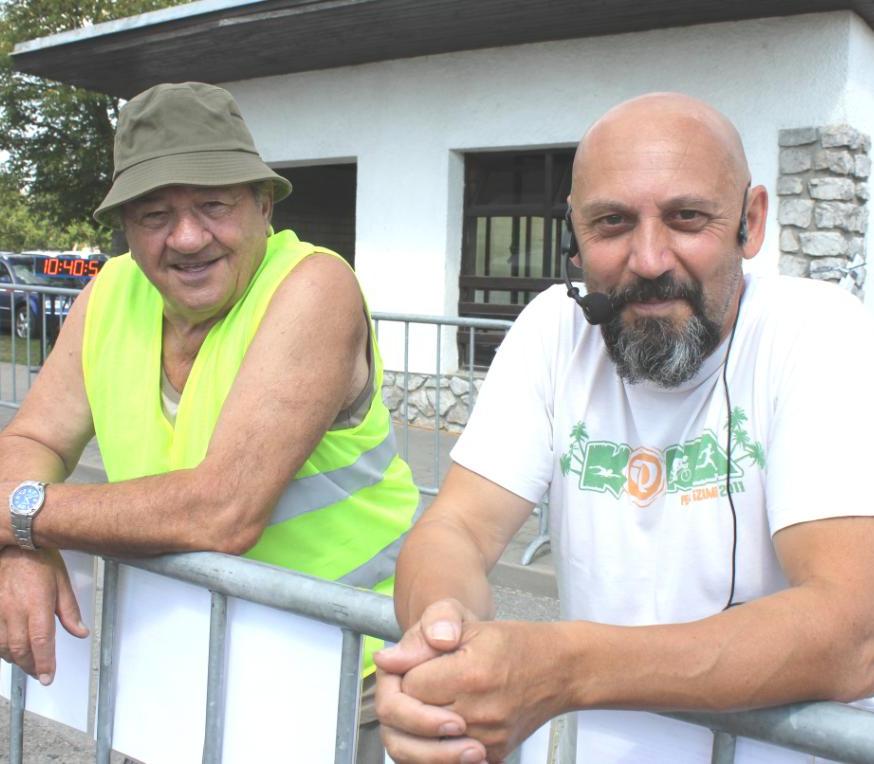 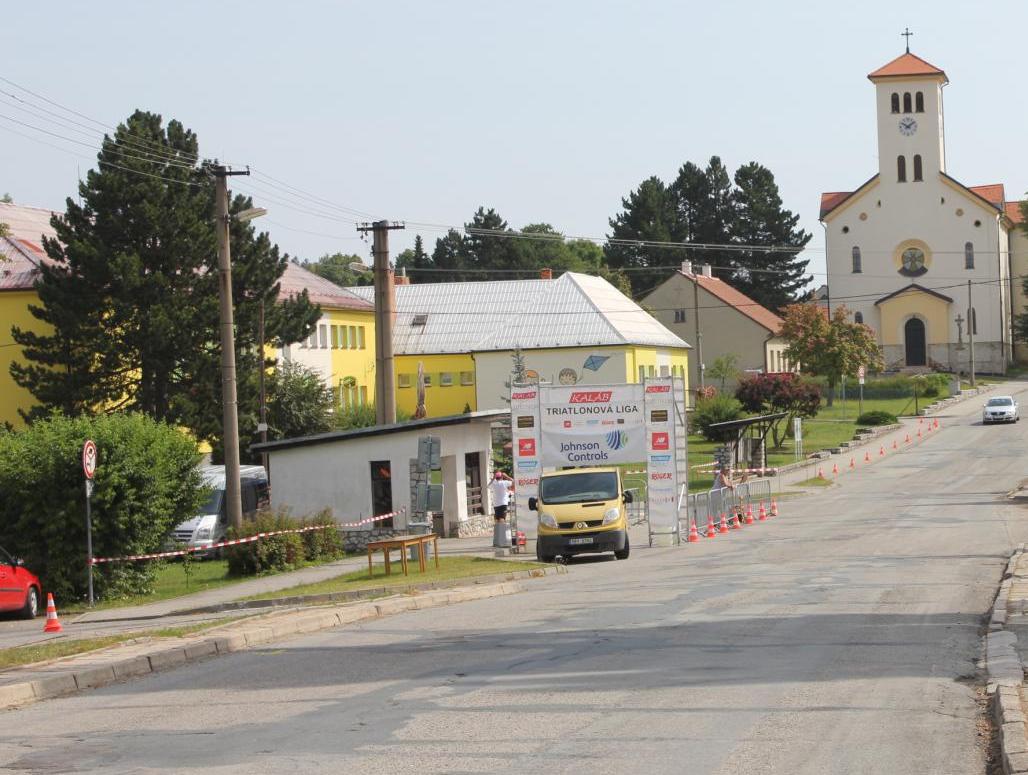 „Přibylové,“ ze Sport Klubu Ráječko,  s  Obcí Vysočany a TJ Vysočany, zase letos v roce 2019 pořádají  v sobotu 20. července 22tý závod „Vysočanský triatlon“.
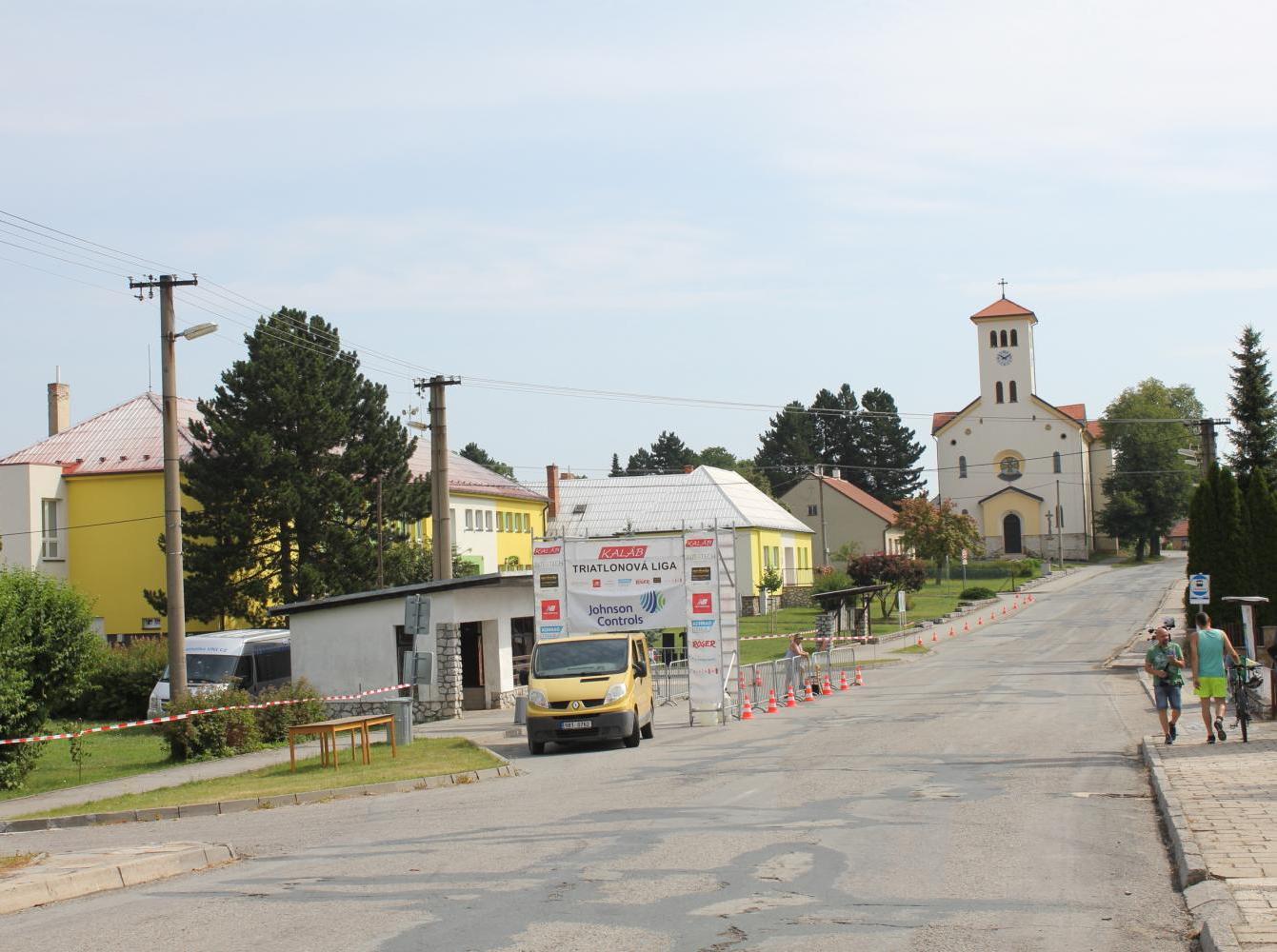 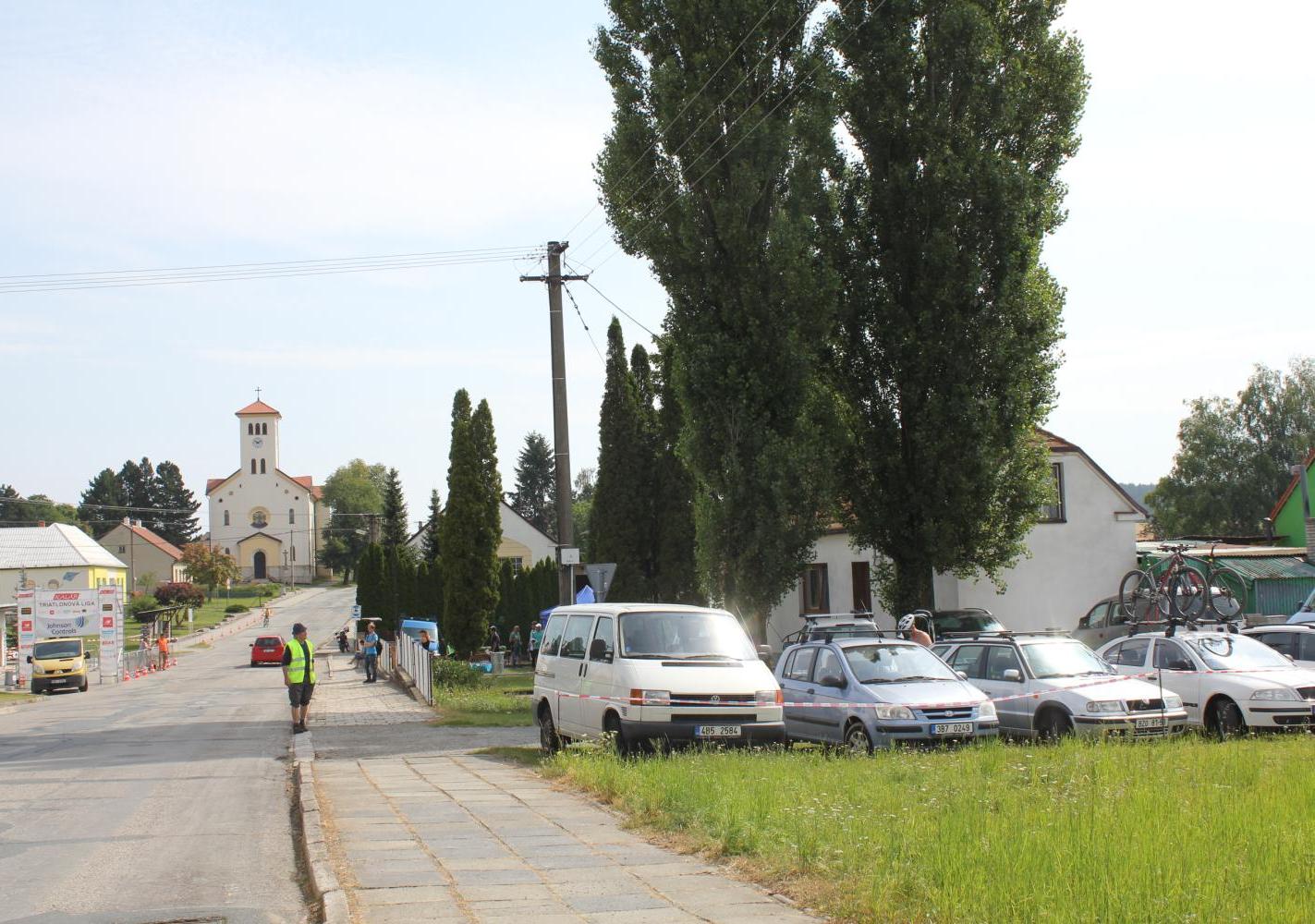 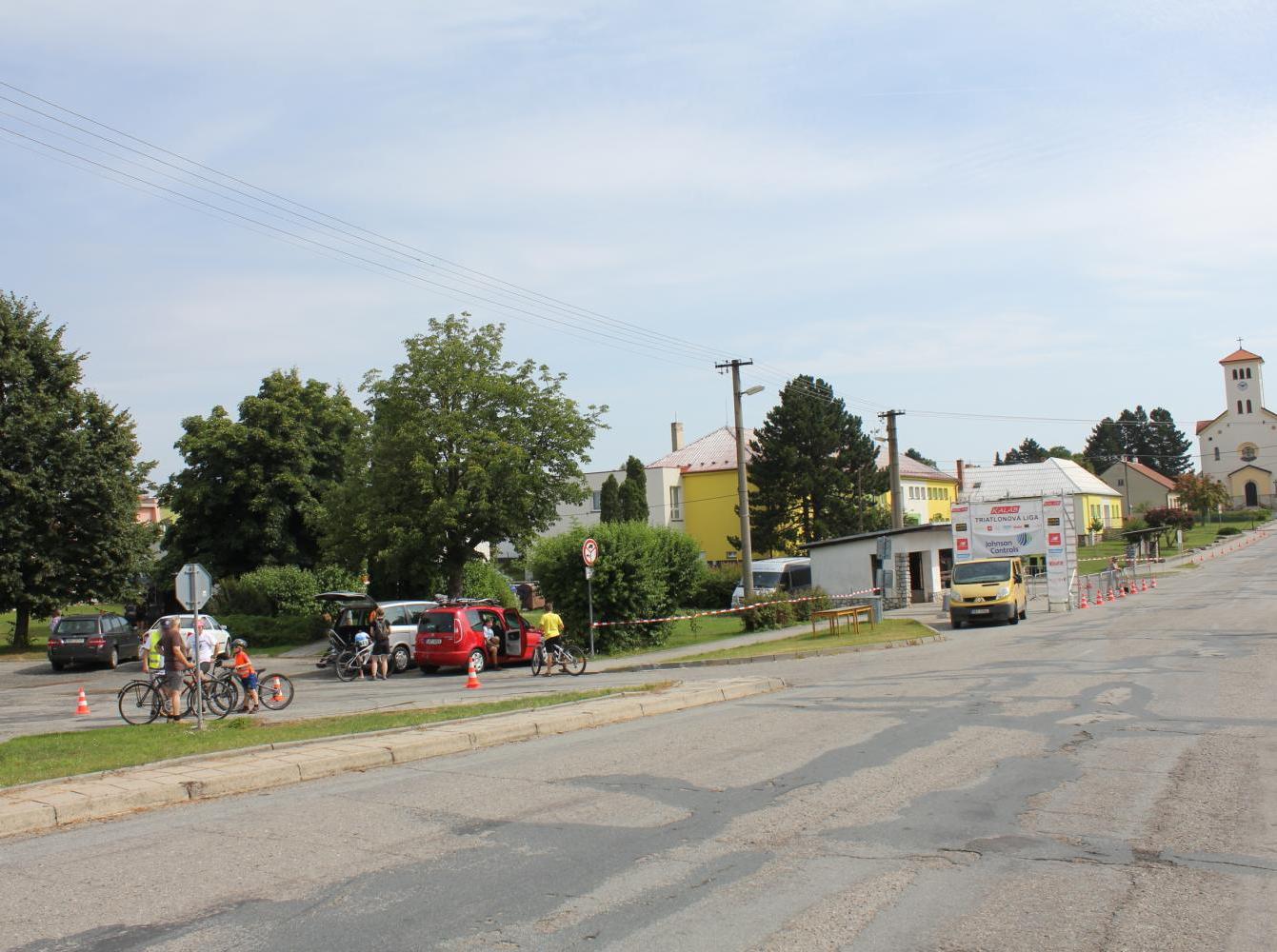 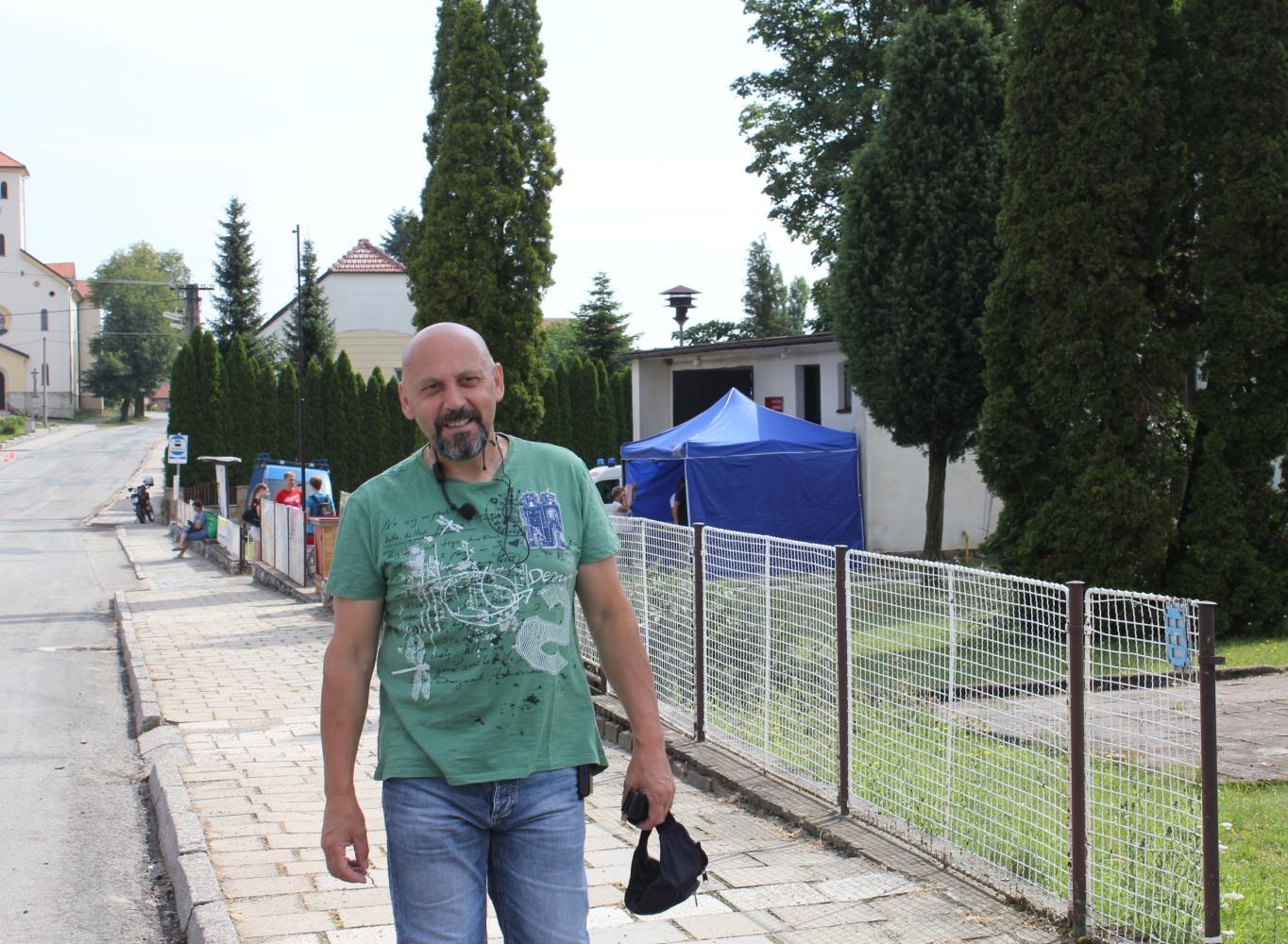 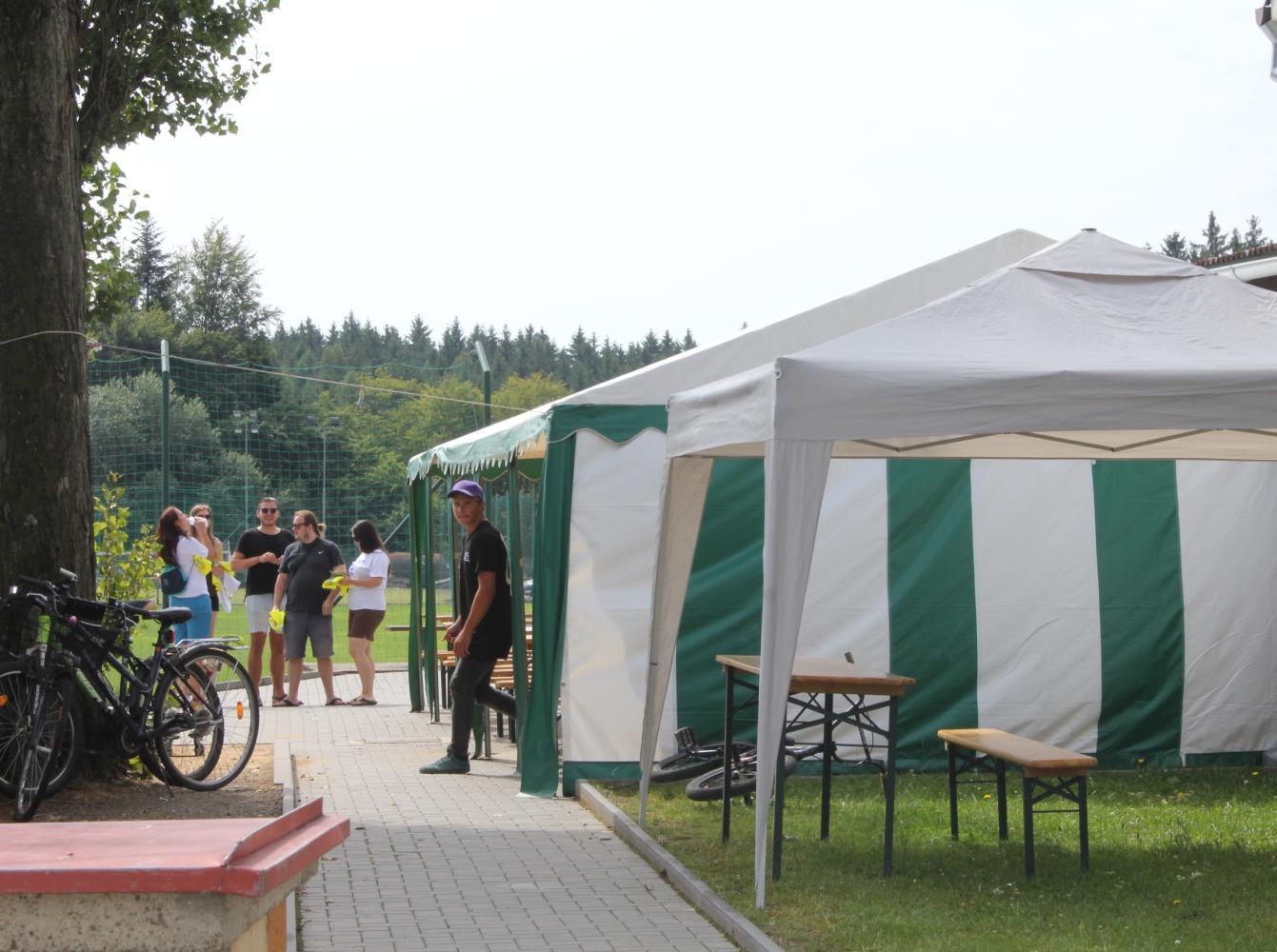 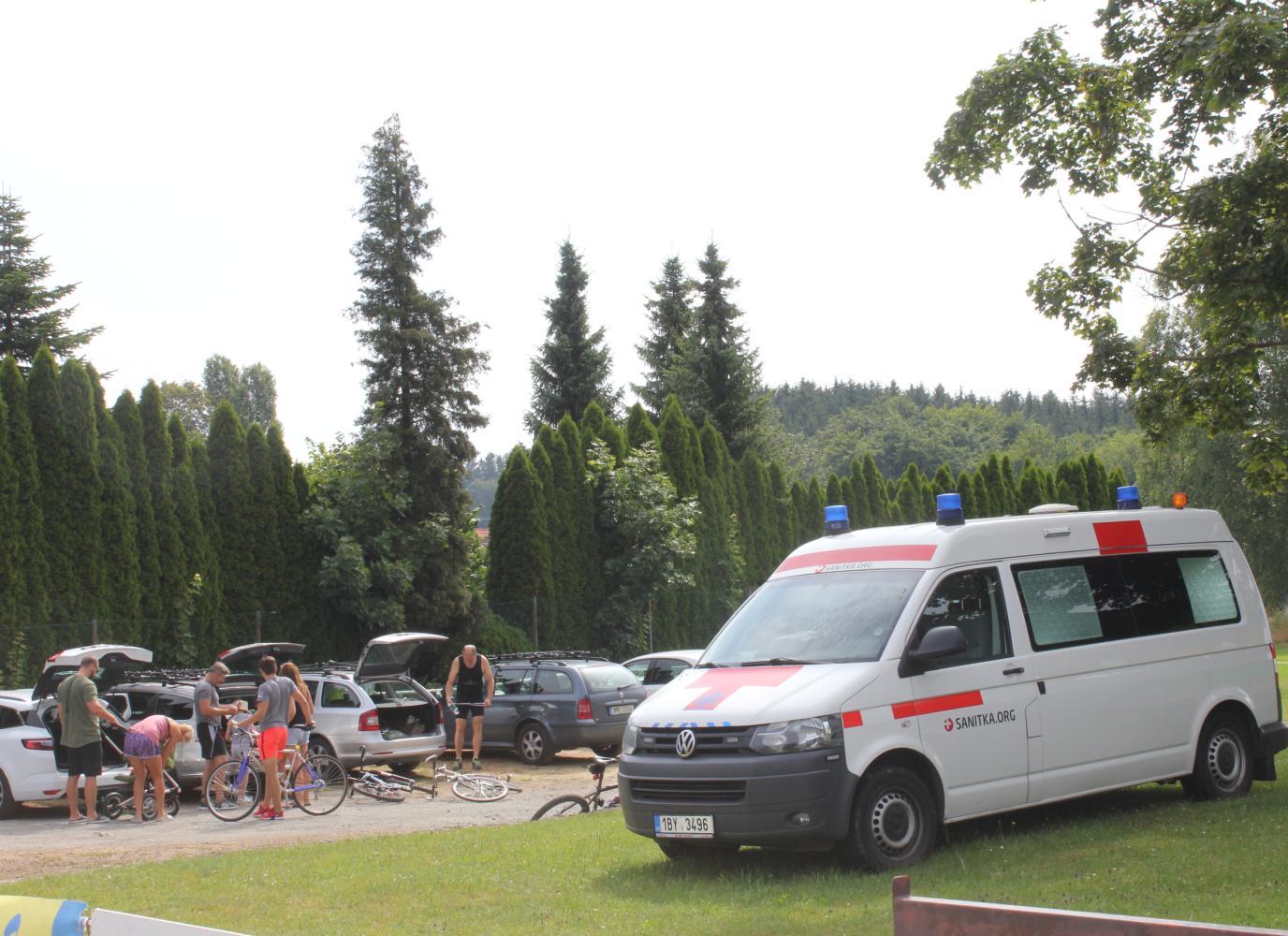 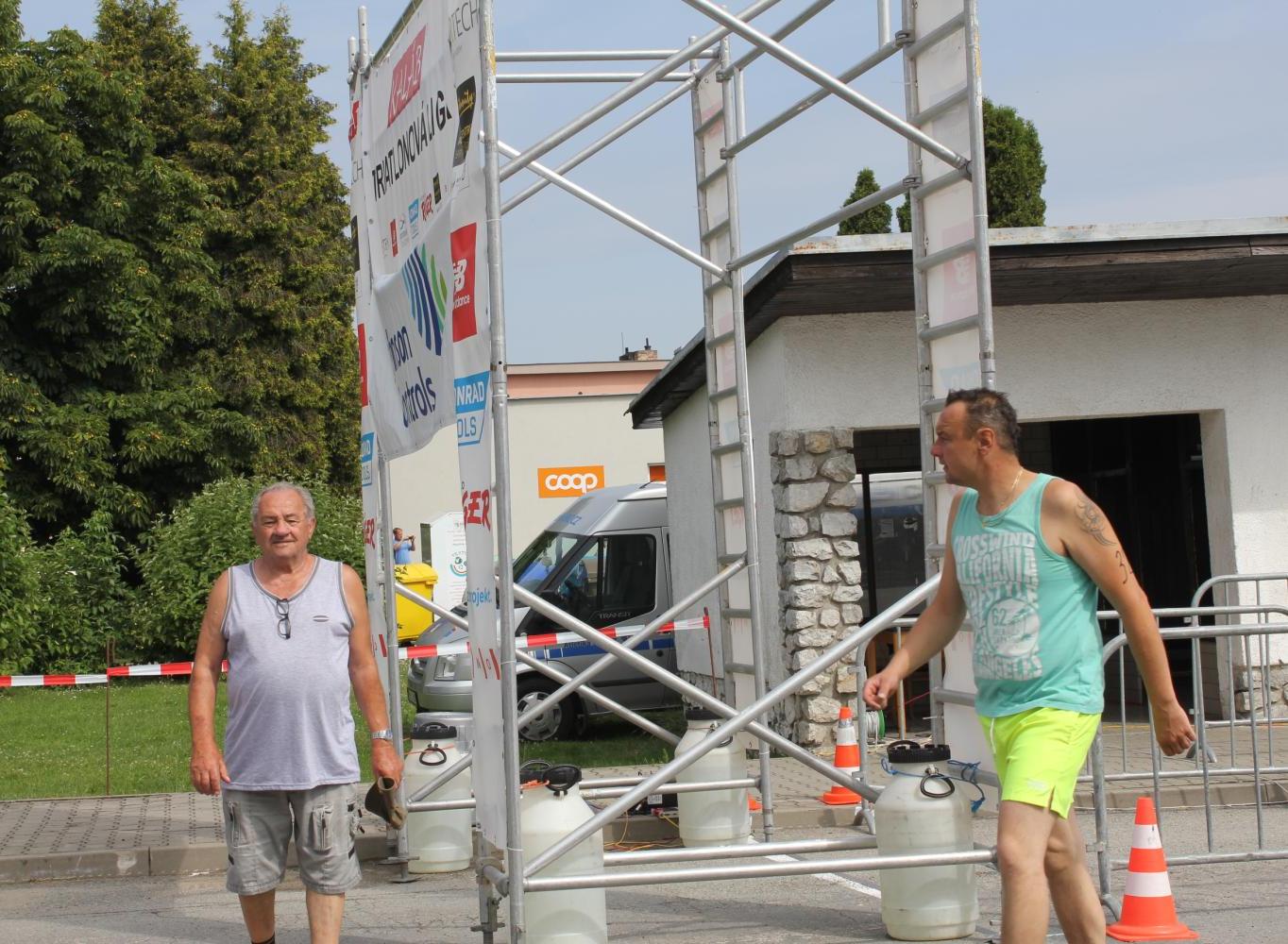 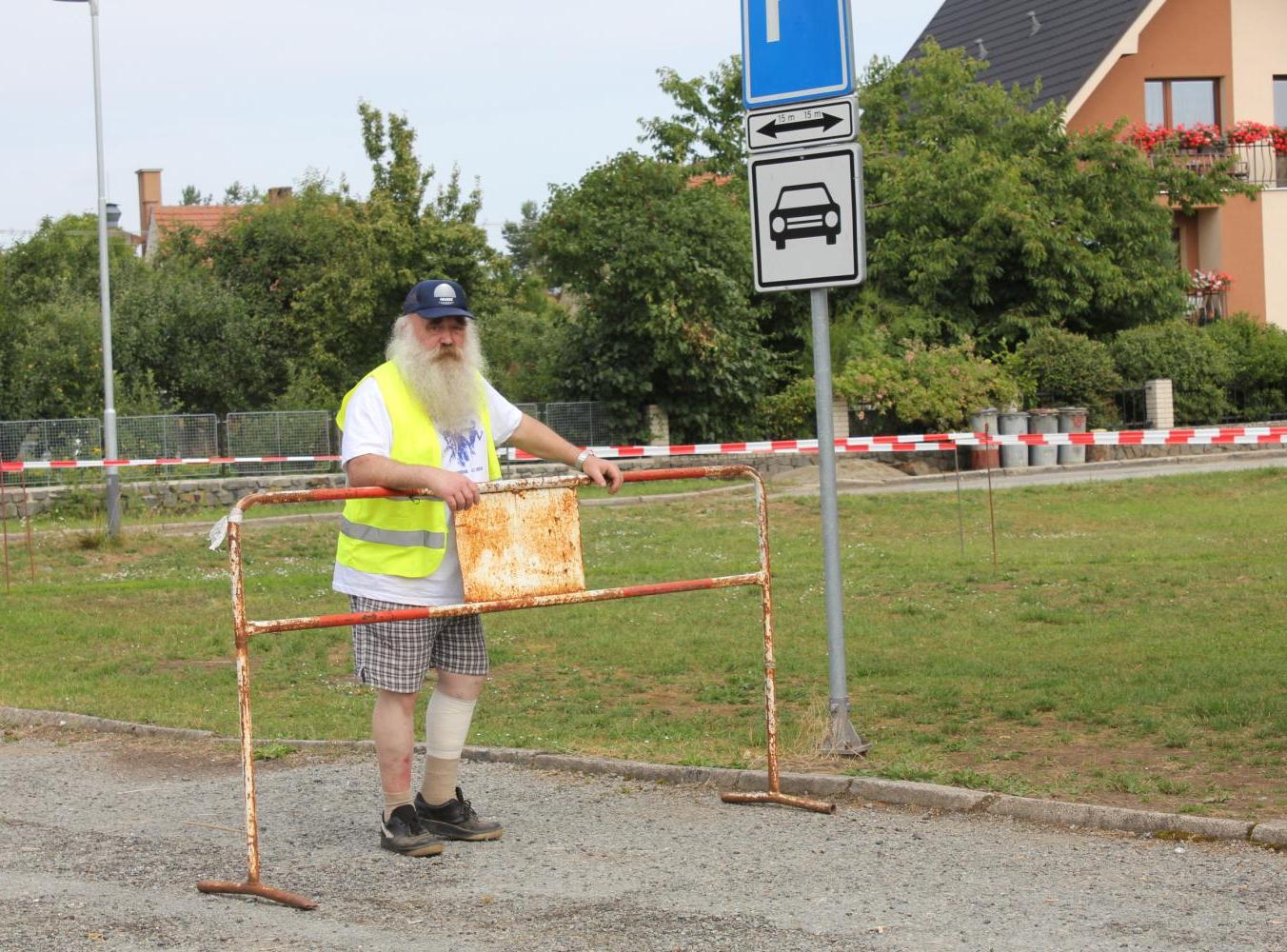 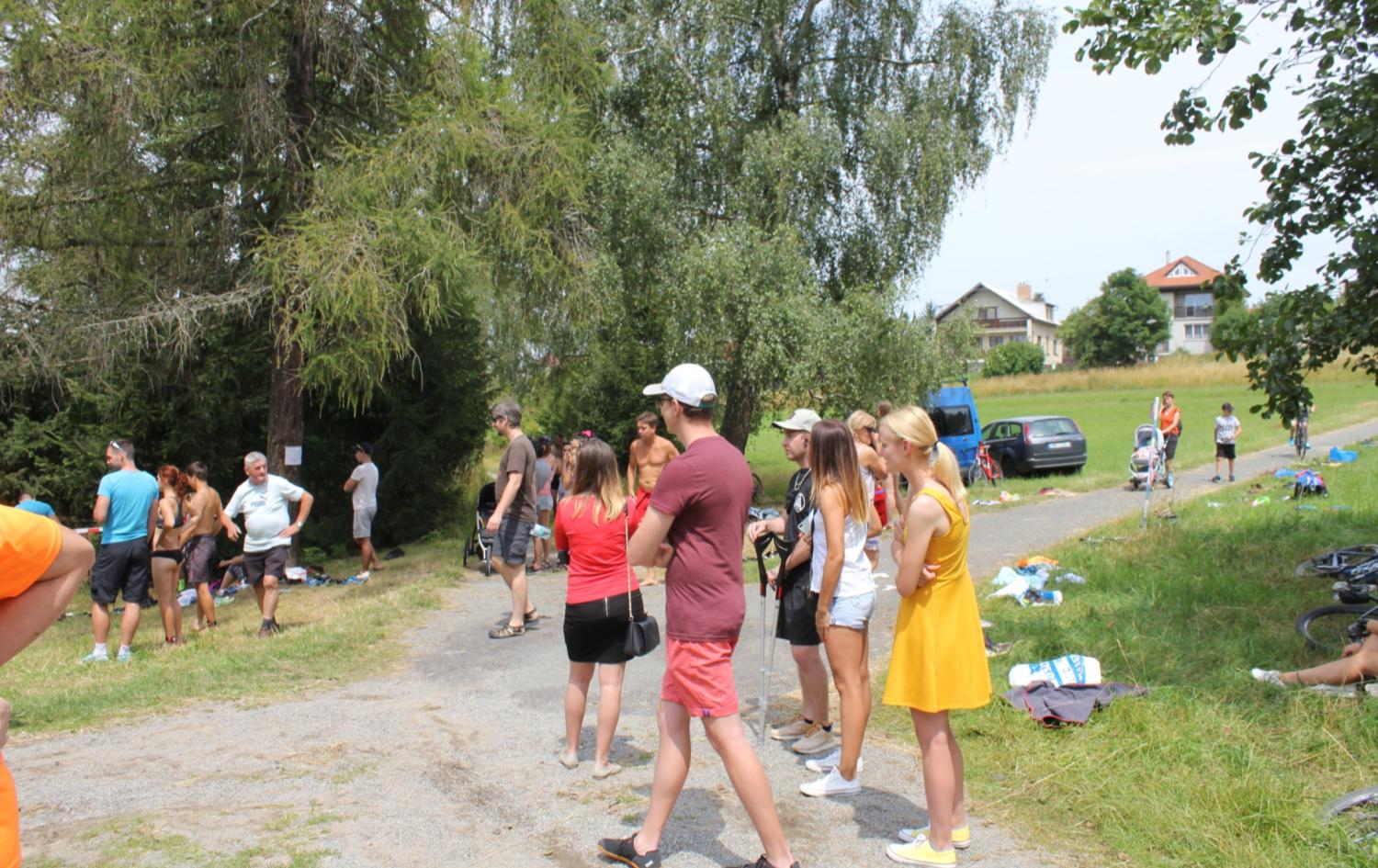 Dopoledne se začínalo závodem amatérů. Tak jsme se přesunuli k našemu rybníčku. Návštěvníků bylo zase mnoho.
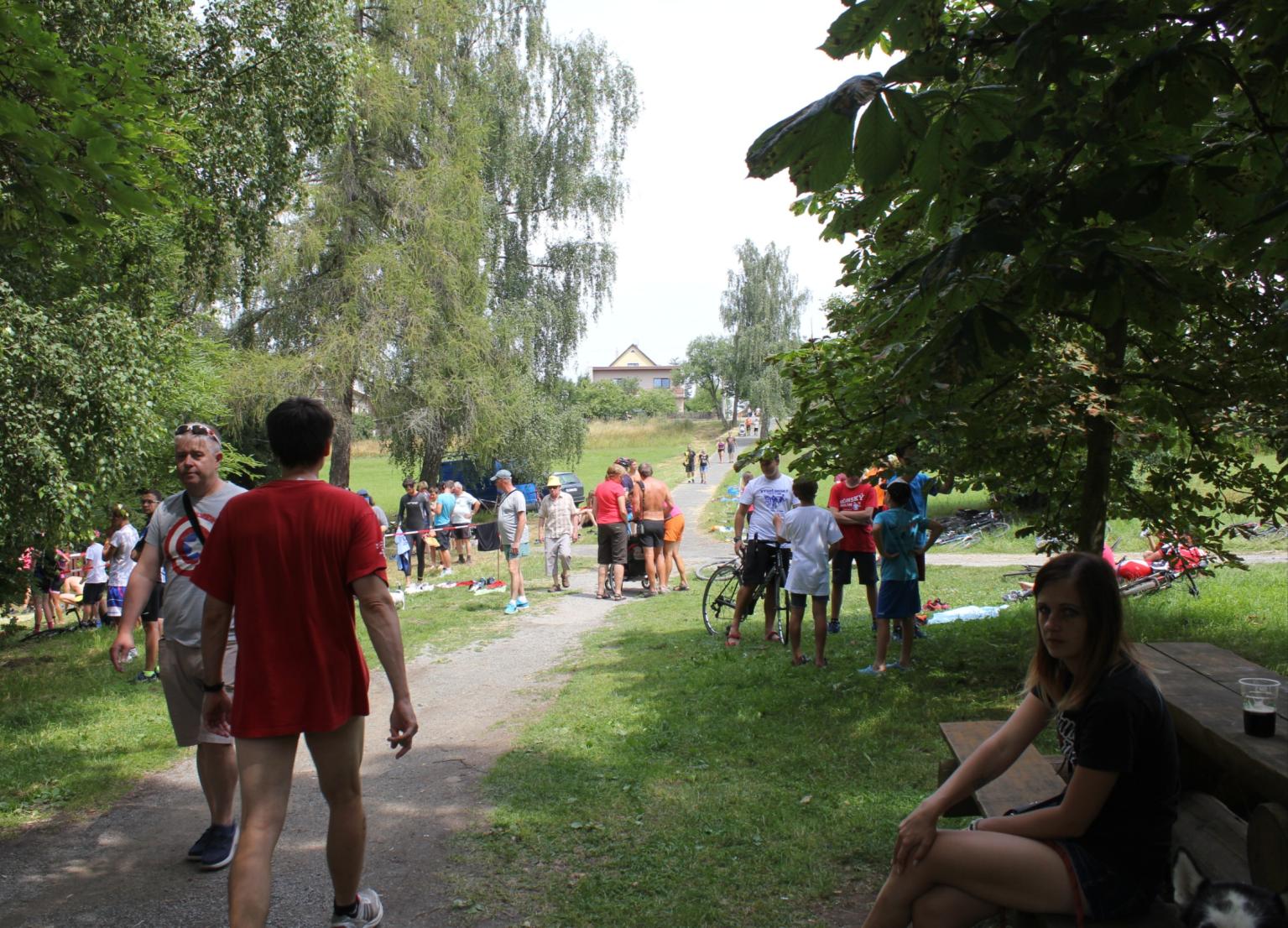 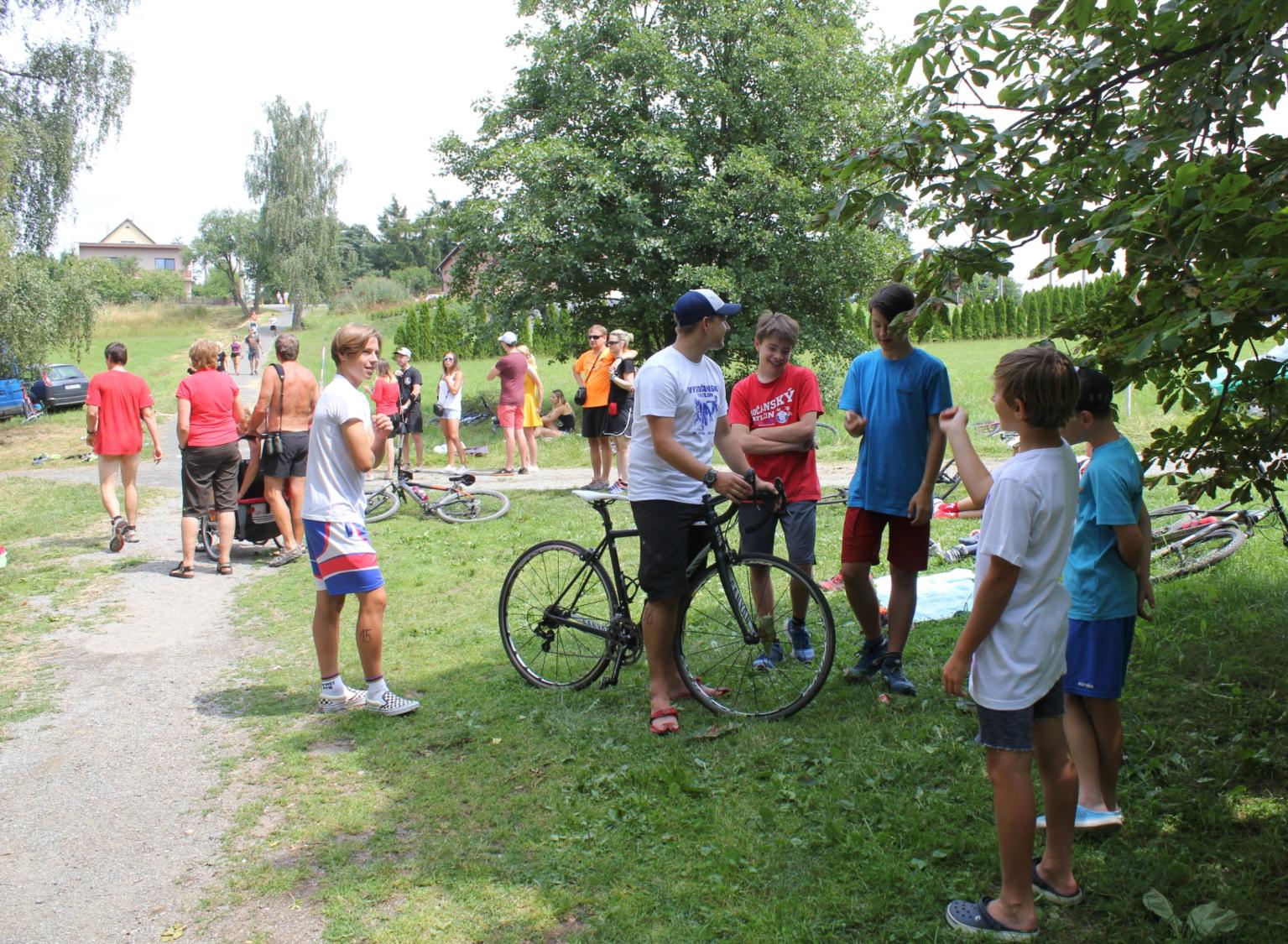 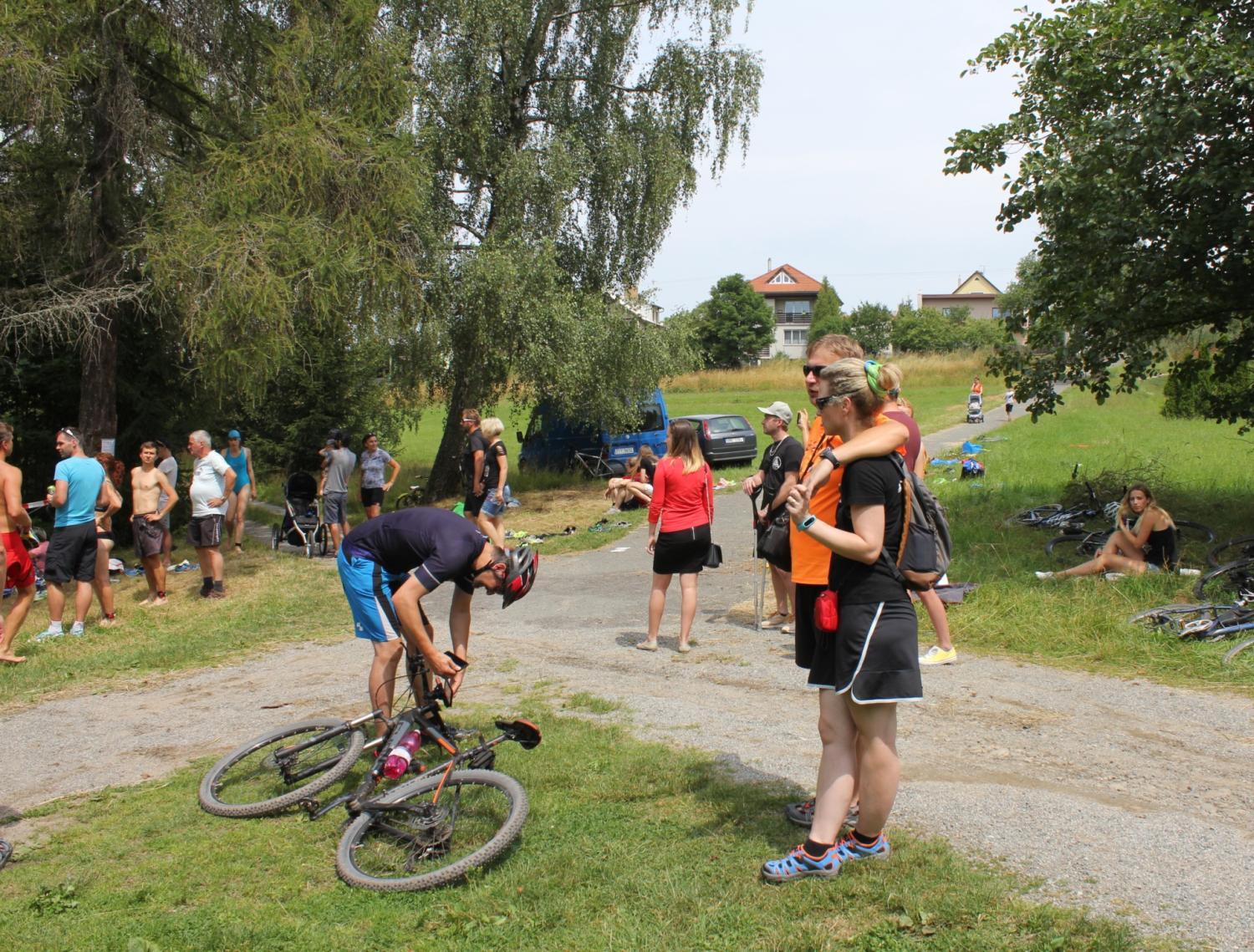 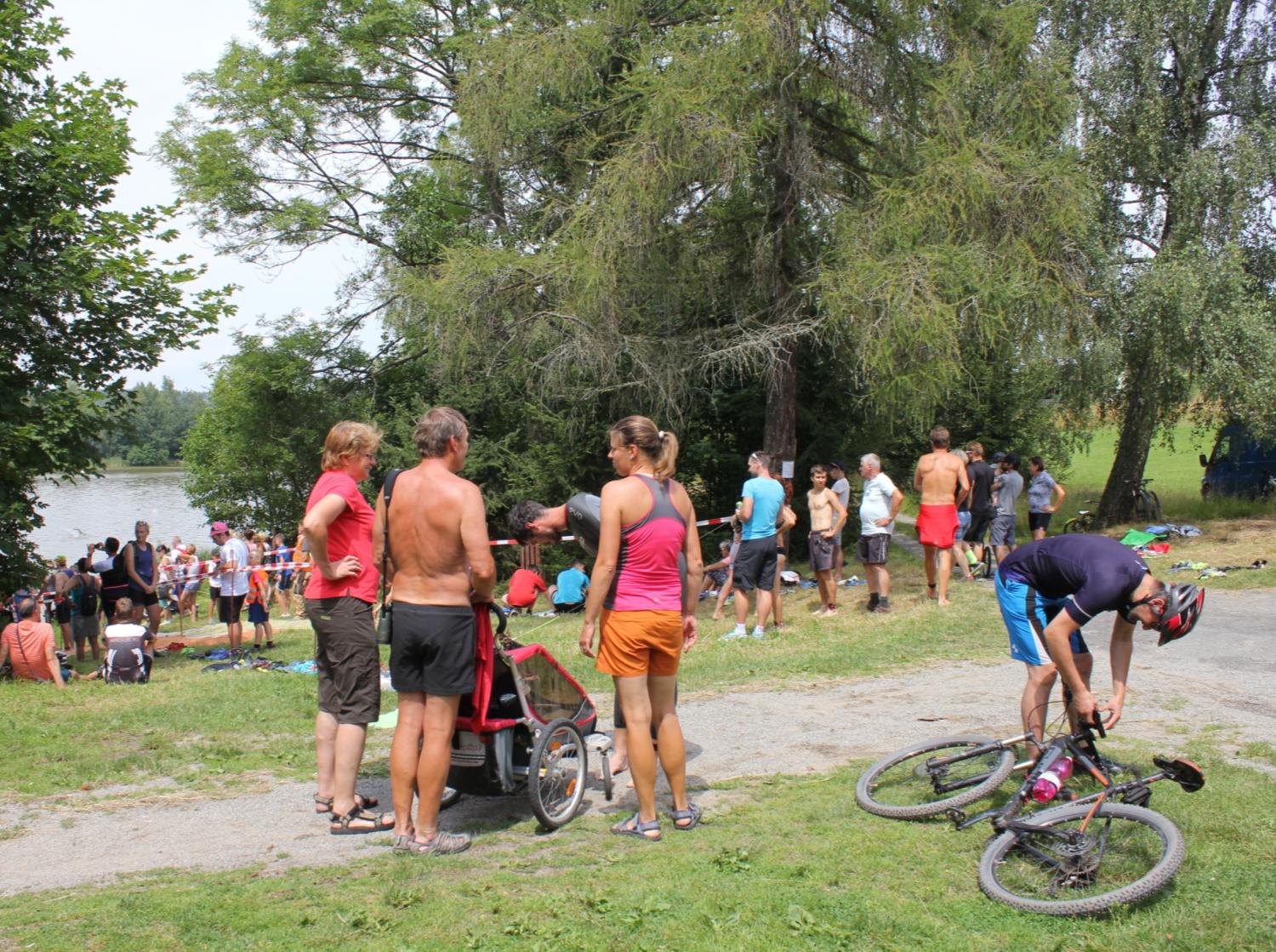 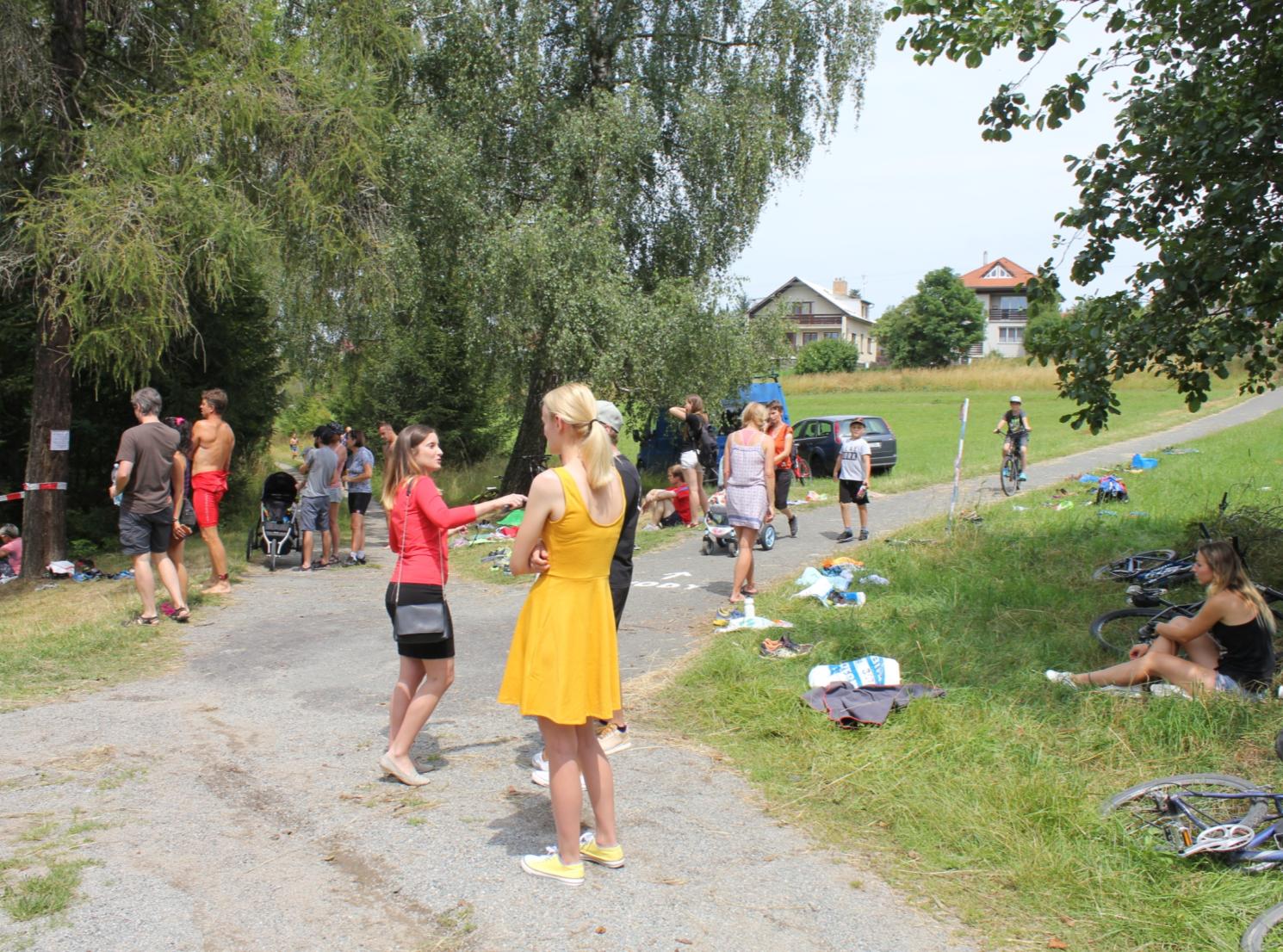 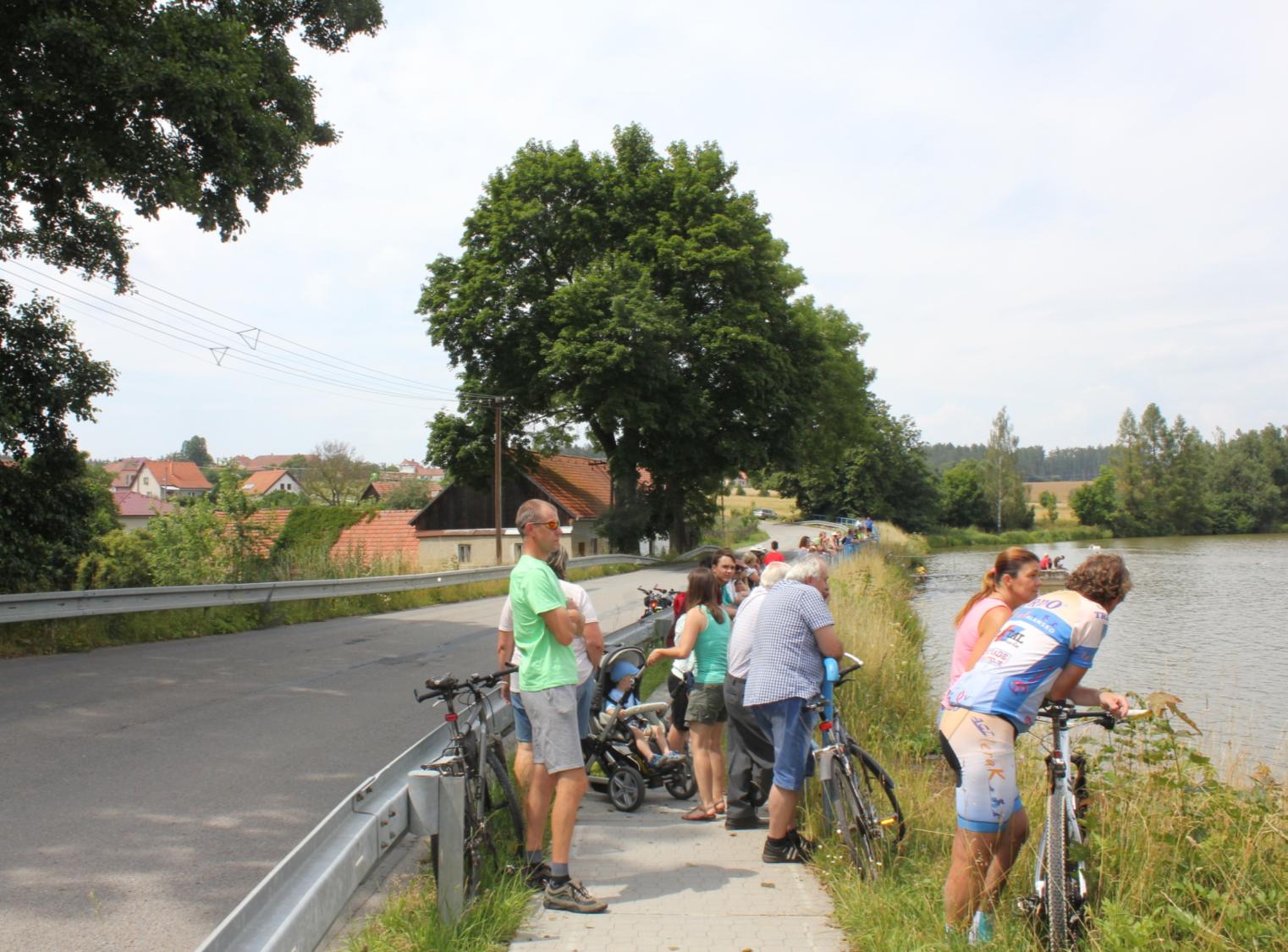 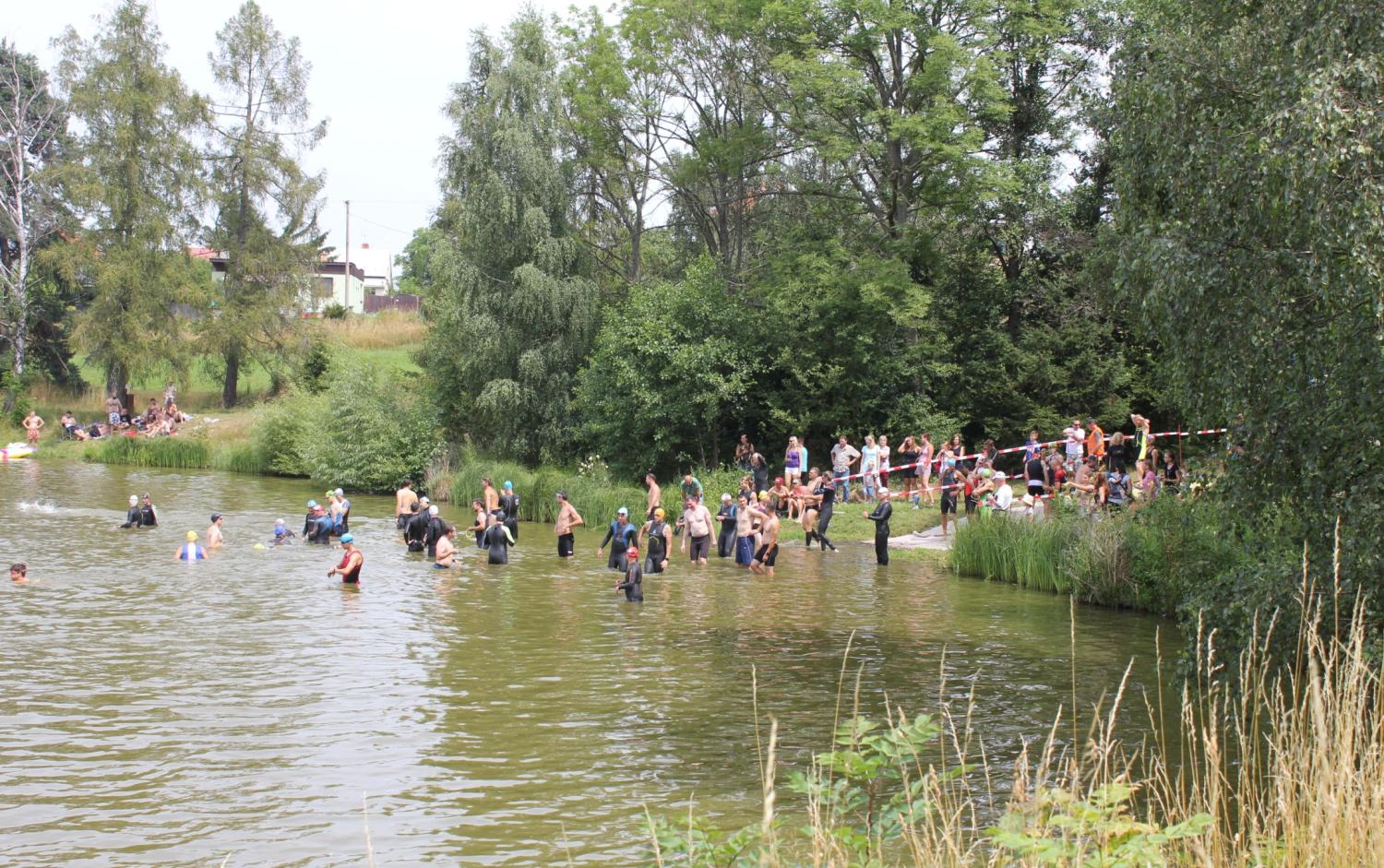 Přípravy ke startu vrcholí. Jak to probíhalo si můžete pustit video.
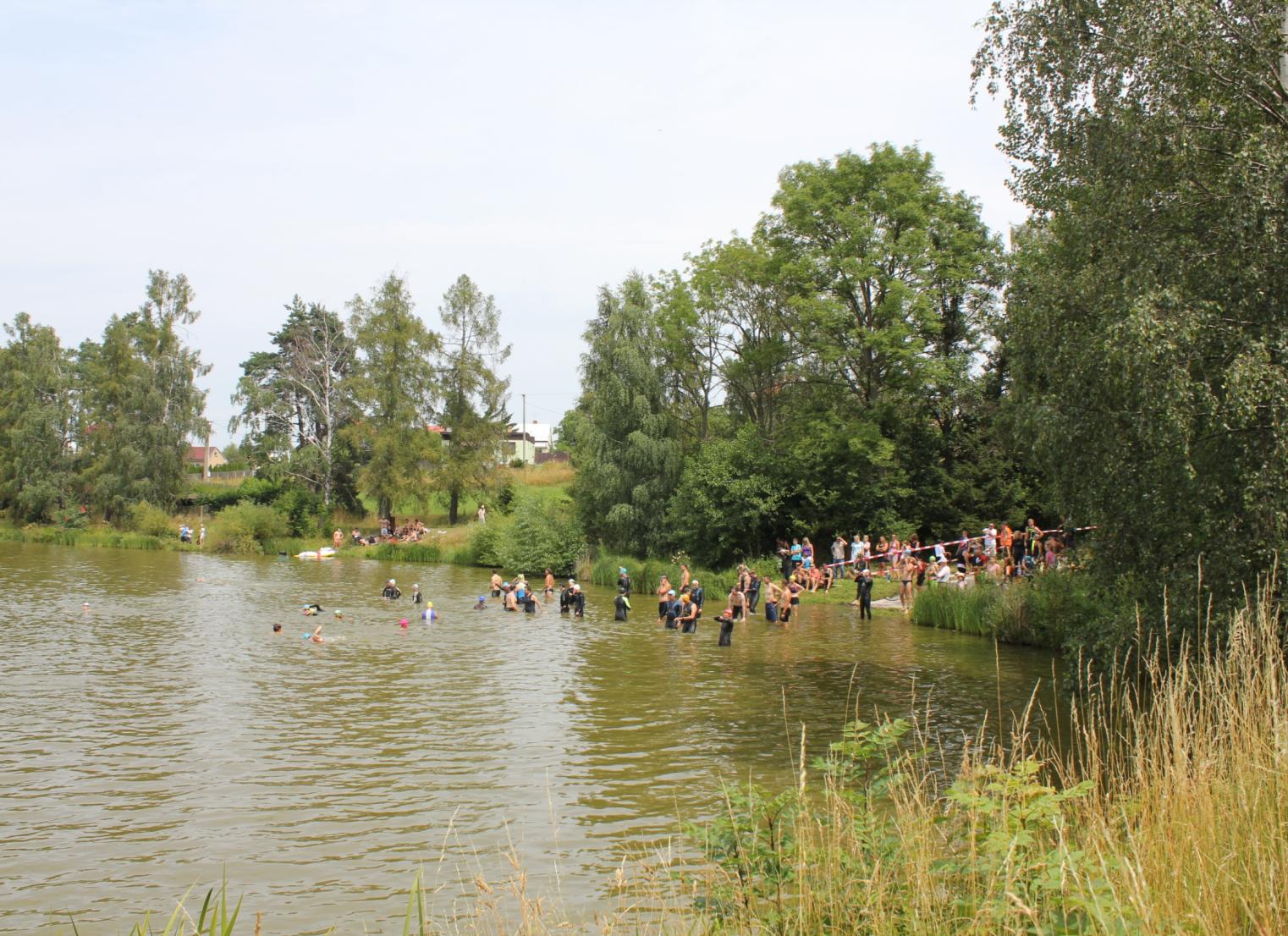 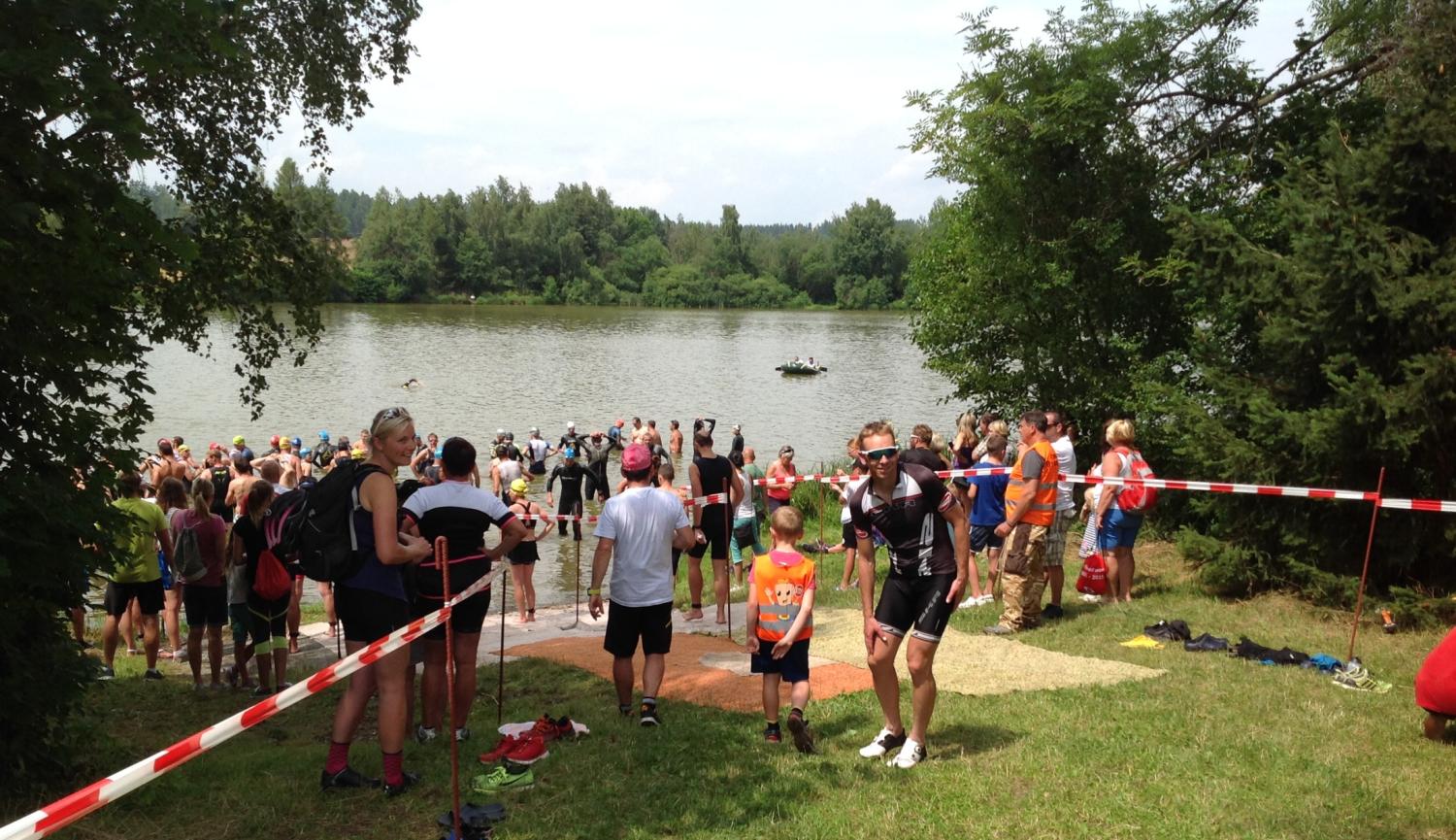 A to jsme již na startu profesionálů. Jak vidíte, tak nyní je zde již plno a další stále přicházejí. Zájem je letos hodně velký. Také počasí nám přeje.
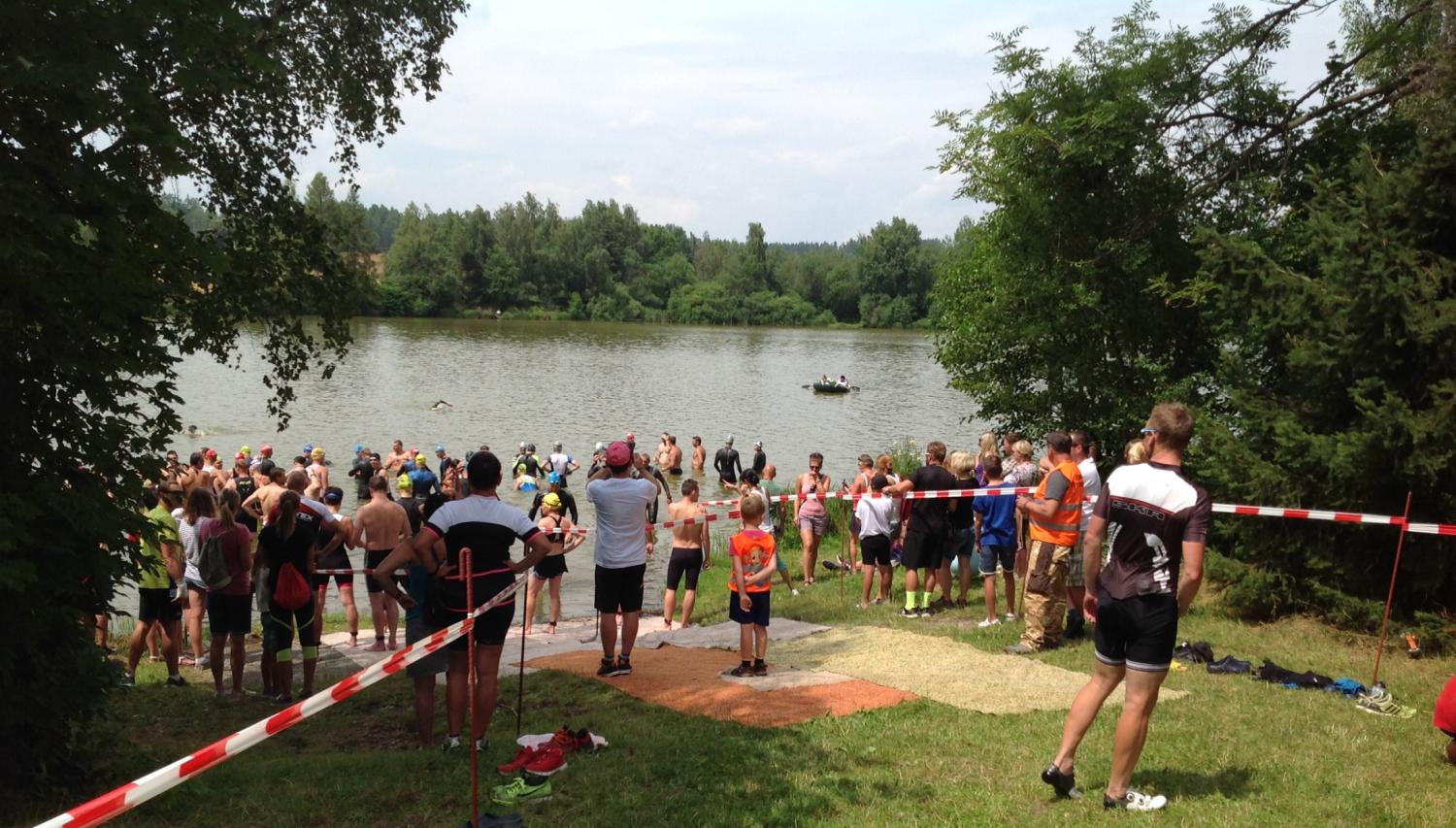 Další průběh této první etapy profesionálů, jsem se v rámci svých možností natočil na video. Snad se mi podaří to zpracovat. Antonín.